Antonio Piotti
Un’istituzione ferita:

la scuola di fronte al suicidio di un allievo
Alcuni miti sul suicido
Le persone che vogliono suicidarsi non ne parlano.
Chi invece ne parla non ha intenzioni serie
Il suicidio è maggiormente diffuso nelle fasce economiche più deboli 
Il suicidio paradossalmente si verifica di più quando non ci sono problemi economici
FALSO
Alcuni miti sul suicido
La maggior parte delle persone che si tolgono la vita ha disturbi mentali


    DISCUTIBILE
Le fantasie suicidali compaiono in adolescenza
Riguardano circa la metà degli adolescenti e, di per sé, non possono costituire un fattore di rischio
E’ vero però che chi lavora con adolescenti a rischio suicidale incontra spesso una attività fantasmatica molto intensa coltivata nel segreto per un lungo periodo di tempo
In alcuni soggetti le fantasie di morte sono estremamente radicate, sono strutturate in modalità progettuali sfociano in azioni autodistruttive che non sono dettate dall’impulso. In questi casi si deve parlare di suicidalità cronica.
Meno esternalizzazioni (Twenge, 2017)
Meno sostanze
Meno omicidi
Meno incidenti
Meno stupri
Meno fughe
Più internalizzazioni (Twenge, 2017)
Più suicidi
Più depressione
Più Cyberbullismo
Più ritiro
Più isolamento
Riassumendo
Più immaginario virtuale
Meno vissuti col corpo


Perché il corpo rappresenta un rischio?
I rischi dell’internalizzazione
Scheletrirsi
Tagliarsi
Nascondersi
Morire
CAMPO EDIPICO
SISTEMA STRUTTURANTE
 A
CORPO SONTUOSO
           C
MESCHINITÀ
CORPOREA
  B
CAMPO NARCISISTICO
CORPO SONTUOSO
C
ESPERIENZE QUOTIDIANE
 A
VERGOGNA
FANTASIE DI GRANDIOSITÀ IMMAGINARIA
          D
MESCHINITÀ CORPOREA
         B
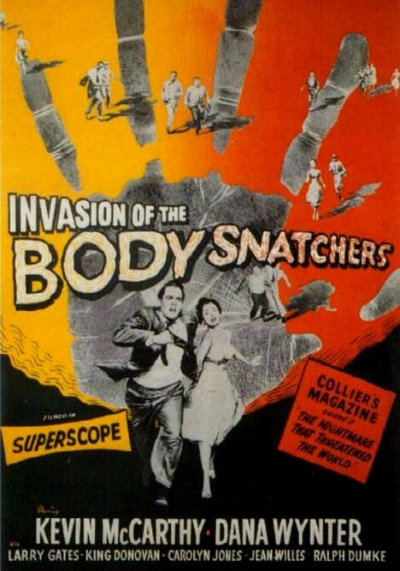 Corpi e ultra corpi
Corpi  e ultra corpi
Il corpo prova la colpa
L‘ ultra corpo assume la vergogna e sente l'angoscia come ineludibile
Il trauma del corpo è nel passato
Quello dell'ultra corpo è nel futuro
Corpi e ultra corpi
Il corpo si lascia mentalizzare
L'ultracorpo è fluido
Il corpo non ha ciò che desidera
L’ultracorpo non può fallire
Corpi e ultra corpi
Il corpo è a scuola
L'ultra corpo è nella rete

Il corpo chiede una collocazione
L'ultracorpo chiede un riconoscimento
Corpi e ultra corpi
Il corpo è sottomesso alla rinuncia
L'ultra corpo deve godere
Il corpo si definisce attraverso lo scontro col padre (sistema della colpa)
L’ultracorpo si sottopone allo sguardo del gruppo dei pari (dinamica della vergogna)
Che cos’è la postvention
Gli interventi di postvention comprendono tutte le azioni che vengono messe in campo dopo un suicidio ed hanno come scopo principale quello di alleviare il dolore delle persone alle prese con gravi lutti.
Obiettivi 
1. Elaborazione collettiva del lutto che implica la riduzione del dolore
2. Individuazione di emergenze individuali allo scopo di minimizzare i rischi di imitazione  Attraverso l’identificazione dei segnali di allarme e dei soggetti più a rischio, l’intervento di postvention diventa un intervento preventivo
3. Fornire supporto ai sopravvissuti e informazioni sulle risorse disponibili, affrontare lo stigma sociale
Le due anime della postvention
Occorre parlare con tutti e spesso per entrare in contatto con i soggetti a rischio e non lasciare che le persone più fragili affrontino da sole le loro ansie
Occorre stare molto attenti perché l’enfatizzazione del suicidio può facilitare comportamenti imitativi
Diagramma di flusso (in una situazione ottimale)
Rischi della parola
Pericoli del silenzio
La postvention è un’operazione molto delicata
Non è possibile effettuare valutazioni di follow up attendibili
Alcune ricerche, per esempio Callhan 1996, mostrano che gli interventi di postvention, se gestiti male, possono persino essere controproducenti
Si tratta di trovare, in ogni situazione l’esatto punto di equilibrio tra il rischio di tacere e la tendenza ad un’eccessiva enfatizzazione.
Dopo un suicidio
SHOCK  NEGAZIONE Sorpresa Non è successo Non è vero
 SENSO DI COLPA/ RICERCA DI UN COLPEVOLE  se avessi agito in modo diverso: se tu non ti fossi comportato in questo modo
 RABBIA DEPRESSIONE Derealizzazione pensieri  intrusivi
 Tristezza Rancore Riduzione della capacità di lavorare e degli interessi
TENTATIVI DI CONTROLLO Ritorno forzato alla normalità
EVITAMENTO OMERTÁ Non ne parlo Non ci penso. Vuoto dolore
Costruire un team
L’elemento fondamentale della prevenzione è che il team sia pronto prima di qualsiasi evento
Quantomeno deve essere istruito il Preside
Esempio svizzero: le Antenne
Tre fasi
Nell’immediatezza dell’evento: le prime 48 ore

In prossimità dell’intervento di postvention 3 - 4 settimane
 
Rispetto agli esiti della vicenda e la gestione del ricordo: follow up a distanza di 6 mesi - 1 anno
Prima fase
Estrema confusione
Scelte estemporanee
Opposte reazioni emotive
Ricerca disordinata delle cause
Ricerca del colpevole
Dichiarazioni affrettate (anche alla stampa)
Sensazione generale di non saper affrontare il problema
Prima fase: aspetti emotivi prevalenti
Forte angoscia
Chiusura nel lavoro
Difesa dalla colpa
Incapacità di sostenere gli altri
Prima fase: cosa si sarebbe dovuto fare
Il preside dovrebbe essere formato
Lo psicologo scolastico dovrebbe conoscere le linee generali della postvention
Gli insegnanti del gruppo classe avrebbero dovuto essere riuntiti urgentemente
Si sarebbe dovuto emettere una comunicazione formale condivisa
Seconda fase: linee guida
Ricostruire l’accaduto
Incontro insegnanti psicologo
Incontrare gli studenti
Incontrare i genitori
Gestire il rapporto con la stampa
Gestione del ricordo e del rito funebre
Dopo l’urgenza della crisi
I tempi sono sempre differenti        	Necessaria flessibilità
ricostruire l’accaduto
Ricostruire: 
come si è sparsa la notizia/come è stata gestita la comunicazione 
come hanno reagito gli studenti
come sono stati organizzati l’attività didattica e il gruppo degli insegnanti 
come si è deciso di comunicare con la stampa

      Attenzione agli aspetti emotivi del racconto senza soffermarsi troppo 	sui dettagli
Incontro docenti psicologi
E’ importante un incontro fra il gruppo dei docenti (consiglio di classe) e gli psicologi.
Non si tratta solo di impartire direttive: occorre formare il gruppo dei docenti ad un intervento con la classe
I docenti sono gli unici mediatori possibili
E’ opportuno individuare un docente come interlocutore privilegiato per non ripetere inutilmente interventi già fatti
30
Gestire il rapporto con la stampa
Rifiuto di ogni contatto (si intima a tutti di non parlare con  
   la stampa ma questo genera ostilità e curiosità)

VS
Contatti incontrollati e imprevedibili con giornalisti in ogni 
  contesto con conseguenze a volte molto destabilizzanti
Pettegolezzi di paese
I giornalisti fuori dai cancelli della scuola
31
Come si dovrebbe comunicare
La scuola deve essere preparata a gestire la visibilità data dai mezzi di informazione

Molto spesso i mass media si rivolgono all'istituzione scolastica per avere informazioni e dettagli

Come sottolinea Poland (2002), essa “dovrà stabilire con i giornalisti un contatto positivo e avvertito, evitando di trattarli come qualcosa da evitare, limitare o di cui avere paura. Il contatto con i media costituisce un'opportunità per promuovere la prevenzione del suicidio giovanile”
Ruolo di InternetLinee guida tratte da: Lifeline Online Postvention Manual (2004)
Obiettivi:
           	Monitoraggio e identificazione di messaggi emotivamente forti 
           	Prevenzione sull’aspetto imitativo
Azioni:
	Necessità di accordarsi con i genitori della vittima e le autorità per 	questioni di 	privacy 
Identificare profilo sui social network
		Pubblicare risorse sul profilo del defunto (post resources) oppure 					stabilire la chiusura del profilo
Il video commovente
Incontrare la classe
La figura centrale è l’insegnante
Valutare l’opportunità di incontrare gli studenti
Lo psicologo interviene come figura di sostegno
Meglio se si tratta di uno psicologo che lavora già nel contesto scolastico
Lo scopo non è mai quello di ricostruire i fatti o individuare responsabilità
Si cerca sempre di contattare soggetti a rischio
Feticci
Per feticcio si intendono tutti quegli oggetti (totem, targhe, cartelloni, fiori, altarini) che tendono a ricordare il soggetto scomparso
I feticci costituiscono sempre un richiamo e, per certi versi, un pericolo.
La gestione dei feticci ritiene un attento equilibrio: rispetto ma non venerazione
Incontro degli psicologi e degli insegnanti con i genitori
Contenere ansie e angosce dei genitori
Rispondere alle domande, limitare le fantasie
Riflettere sulle modalità con cui impostare il rapporto con i figli dopo un suicidio: 
   - dialogo e parola
   - rafforzamento del legame
   - credibilità, competenza, autorevolezza
Sfatare miti sul suicidio 
Creazione di una comunità che mantiene e rafforza i legami affettivi
«Chiediamo aiuto»
Non è stato un incidente
Gestione del ricordo e del rito funebre
Gestione del funerale: non interrompere l’attività didattica e lasciare libera scelta per la partecipazione

Gestione banco vuoto: col tempo, eliminarlo
[Speaker Notes: Se si esalta la vittima, incoraggiando celebrazioni, momenti di ricordo, incontri a lei dedicati, come grandi assemblee o concerti si induce l’idea che il suicidio produca un certo riconoscimento post mortem e si favorisce l’emulazione, ma se si omette di ricordare la vittima si lascia che questo ricordo passi in modo occulto e sotterraneo senza che se ne possa parlare e anche questo è un fattore di rischio.]
Pratiche da sconsigliare
Grosse assemblee plenarie: non consentono di controllare e comprendere gli stati emotivi individuali dei partecipanti e facilitano idealizzazioni del gesto suicidale. Soprattutto non creano un contesto adatto alla manifestazione del disagio individuale: ciò può far si che i soggetti a rischio, coinvolti in progettazioni suicidali, non riescano a esprimere le loro intenzioni o paure 
Esaltazione dei simboli legati al ricordo: queste pratiche producono un'idealizzazione del soggetto suicida che rischia di diventare un modello per altri adolescenti fragili che possono così essere tentati di manifestare il proprio malessere dandosi la morte
Pratiche consigliabili
Fornire sostegno al ruolo di presidi, docenti e operatori scolastici e cercare di evitare un'eventuale loro delega all'esperto ma fare si che essi possano giocarsi in prima persona e sviluppare così competenze e sensibilità che li aiutino a individuare eventuali casi a rischio
Fornire contatti e possibilità di colloqui specialmente per i soggetti a rischio
Incontrare i genitori dei ragazzi
Terza fase: dopo più di sei mesi
Monitorare tutta la situazione
Assicurarsi che siano state adottate strategie funzionali
La scuola ha messo in atto iniziative di formazione
Ritorno alla normalità istituzionale nei tempi giusti
Gli stili educativi e relazionali sono cambiati
      L’istituzione deve riconoscere la sua ferita
L’anno dopo scuole diverse
Morte & vita
7 kilometri: cluster?
Terza fase: ritorno alla normalità?
La tempistica del ritorno
Che cosa deve cambiare
Le relazioni all’interno dell’istituzione
Terza fase:come concludere l’intervento
Accettare le ferite
Imparare ad ascoltare
Relazionarsi con altre strutture
Teoria dei codici affettivi di Franco Fornari
Programmi affettivi filogenetici posti a metà tra natura e cultura che guidano il soggetto nell’affrontare le sue scelte

«Questi programmi non vanno intesi come delle spinte istintuali o come delle prescrizioni cui sia strettamente necessario attenersi, ma come dei suggerimenti, necessariamente piuttosto imprecisi, che la specie impartisce all’individuo per facilitarne la sopravvivenza, essi subiscono pertanto delle forti modificazioni a seconda del contesto culturale nel quale vanno a saturarsi» (Piotti, De Monte, 2017)
Lettura di codice
Codice materno: volto alla protezione e accoglimento della richiesta di aiuto, si attiva di fronte al compito di nutrizione e cura del piccolo. A volte diviene simbiotico.
Codice paterno: portatore del limite, accompagna il piccolo verso l’esplorazione. Può essere invece autoritario
Codice del bambino: è orientato al desiderio, chiede accudimento, è spontaneo e impulsivo.
In seguito si aggiunge:
Codice dei fratelli: espressione del rapporto tra pari, caratterizzato da solidarietà e cooperazione ma anche competitività
I codici affettivi sono in scacco
Il codice materno si trova disarmato perché ha fallito nel suo compito primario di proteggere e far vivere il bambino e rimane quindi senza ragione di vivere, sperimentando un’angoscia mortifera che induce alla più cruda disperazione.
Non ci sono risorse non si sa cosa fare
Non si hanno parole. Nessuno osa affrontare la realtà
Come fare ad entrare in classe. Come parlare con i genitori della vittima? Come affrontare i giornali?
Le lacrime prendono il posto della parola.
I codici affettivi sono in scacco
Il codice paterno di fronte alla morte vive a sua volta un sentimento di confusione e perdita del proprio ruolo nonostante cerchi di apparire meno fragile nascondendo la sofferenza dietro un atteggiamento di iperattivismo che si osserva in un incremento degli aspetti organizzativi, burocratici e gestionali.  
Il ripiegamento sul fare rivela in realtà una difesa rispetto al dolore, come se l’agire potesse alleviare il terribile vissuto di impotenza e passività. 
Rischio di irrigidimento
I codici affettivi sono in scacco
Il codice dei fratelli è attraversato da pensieri intollerabili.
Si cerca una ragione: si avverte la minaccia della colpa: cosa potevo fare? In cosa ho mancato? Ho fatto qualcosa di male?
Si cerca un colpevole: qualcuno ha bulleggiato? Qualcuno ha minacciato? Qualche insegnante ha infierito coi voti? C’è un abbandono amoroso? Ci sono genitori crudeli? La colpa esige di essere scaricata su qualcuno
Seconda fase: la gestione del ricordo
Il codice materno non si rassegna all’idea della morte.
Compare l’esaltazione del gesto e la celebrazione del mito del giovane eroe sofferente
 attraverso altarini, memoriali e altri comportamenti che idealizzano la vittima la scuola vive nell’illusione di sopravvivere al  fallimento  tenendo in vita per sempre, nel ricordo, il figlio morto
Seconda fase: la gestione del ricordo
Il codice paterno insiste nel tentativo di normalizzazione compaiono  tentativi maldestri di  razionalizzare l’accaduto che però appaiono quasi deliranti nella fantasia di poter “gestire la morte”. Si mettono a punto strategie di controllo fatte di finestre chiuse e di bidelli che sorvegliano i corridoi
Similmente accade quando come difesa viene attivata la negazione, che si manifesta nel tentativo di riportare le cose alla normalità, fingendo che nulla di terribile sia accaduto e, così facendo, togliendo la possibilità ai protagonisti dell’evento di esprimere e rielaborare il dolore.
 Altrimenti il codice paterno diviene passivo: ci si affida all’esperto. Si delegano a lui tutte le decisioni nella speranza che un terzo competente possa intervenire e sistemare tutto
Seconda fase: la gestione del ricordo
Il codice dei fratelli si arma. Sulla base del ricordo del suicida il gruppo crea un totem intorno al quale costituisce un’alleanza che unisce tutti i membri ma esclude  gli altri. Gli elementi culturali dell’alleanza non sono esplicitati
Altrimenti il codice dei fratelli si disperde:
    Qualcuno dimentica
    Qualcuno elabora nel segreto
    Tutti devono convivere con le cerimonie di ricordo
    Chi ha il diritto di essere il depositario privilegiato del ricordo?
A distanza di tempo
Rifiutare un’eccessiva normalizzazione.
L’istituzione deve riconoscere la sua ferita
Gli stili educativi e relazionali devono cambiare
Tutti i codici devono riconoscere la loro fragilità
Nessun codice ce la fa
L’obiettivo dell’intervento di postvention non dovrebbe attivare i codici per farli “funzionare”, ma dovrebbe portarli a riconoscere la fragilità dell’istituzione e il suo vissuto emotivo doloroso. Solo da questa posizione di autenticità è possibile trovare delle opportunità di creare nuovi legami, emotivi e di parola, tra le persone che popolano l'istituzione colpita.